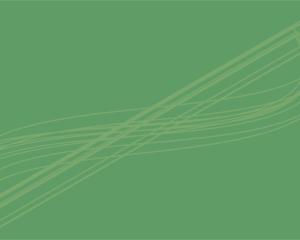 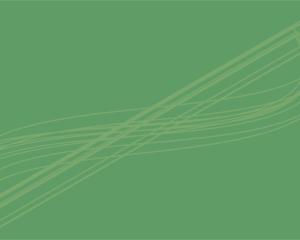 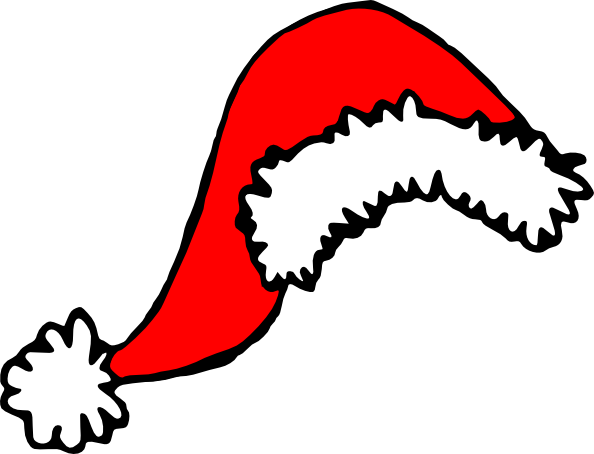 Why  
Christmas?
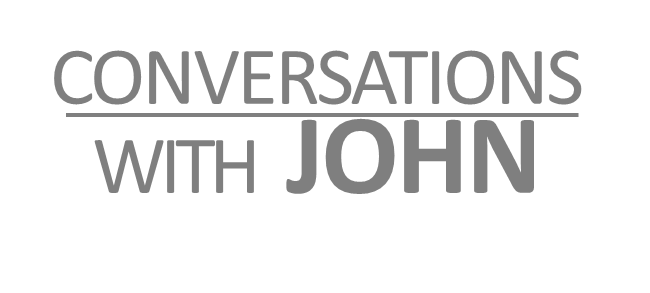 Why is it such a big deal that Jesus came to earth in human form?
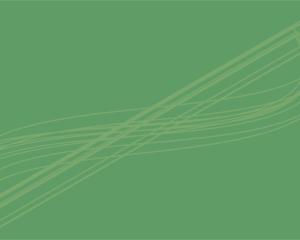 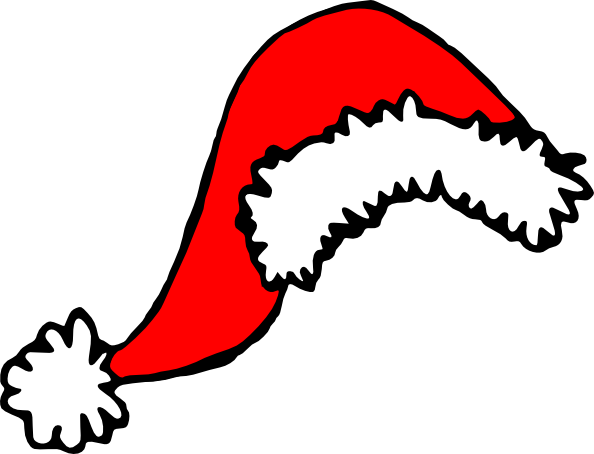 Why  
Christmas?
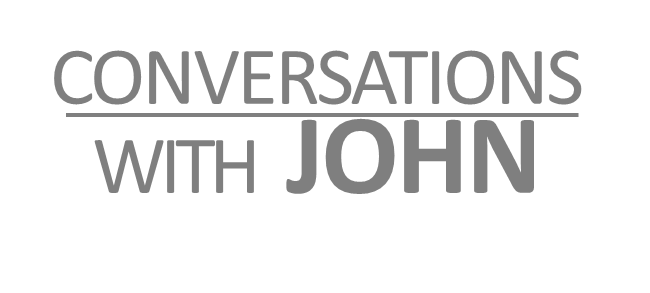 Week 1
Jesus is God
John 14:1-11
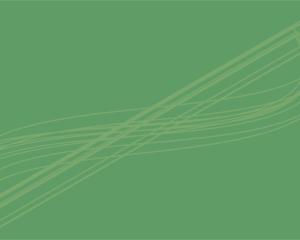 The most important doctrine in all of Scripture is the Deity of Jesus Christ. The Bible attests to the fact that He is not only with God, from God, and of God; but also that He is God. To that fact, our faith allows no exception.
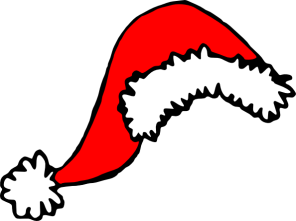 Why  
Christmas?
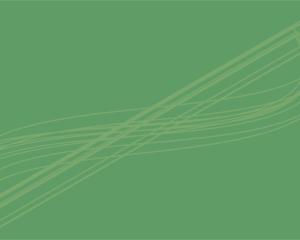 Jn 1:1,14 In the beginning was the Word, and the Word was with God, and the Word was God… The Word became flesh and made his dwelling among us. We have seen his glory, the glory of the One and Only, who came from the Father, full of grace and truth.
Jn 1:18 No one has ever seen God, but God the One and Only, who is at the Father’s side, has made him known.
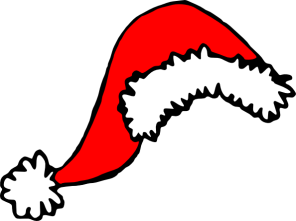 Why  
Christmas?
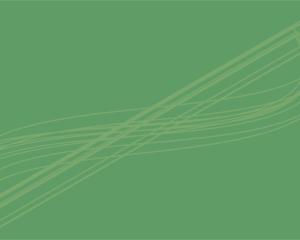 Jn 8:57-58 “You are not yet fifty years old,” the Jews said to him, “and you have seen Abraham!”“I tell you the truth,” Jesus answered, “before Abraham was born, I am!”
Rev. 22:13 “I am the Alpha and the Omega, the First and the Last, the Beginning and the End.”
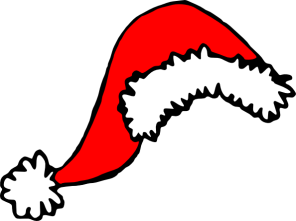 Why  
Christmas?
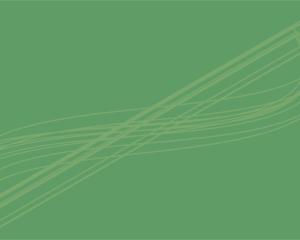 Colossians 1:15-20 (NIV) 
15 He is the image of the invisible God, the firstborn over all creation. 16 For by him all things were created: things in heaven and on earth, visible and invisible, whether thrones or powers or rulers or authorities; all things were created by him and for him. 17 He is before all things, and in him all things hold together.
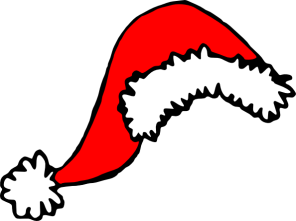 Why  
Christmas?
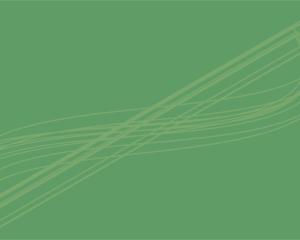 Colossians 1:15-20 (NIV) 
18 And he is the head of the body, the church; he is the beginning and the firstborn from among the dead, so that in everything he might have the supremacy. 19 For God was pleased to have all his fullness dwell in him, 20 and through him to reconcile to himself all things, whether things on earth or things in heaven, by making peace through his blood, shed on the cross.
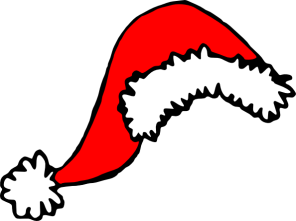 Why  
Christmas?
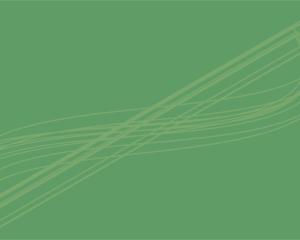 God with us!
Matthew 1:22-23  22 Now all this was done, that it might be fulfilled which was spoken of the Lord by the prophet (Isaiah 7:14), saying,  23 Behold, a virgin shall be with child, and shall bring forth a son, and they shall call his name Emmanuel, which being interpreted is, God with us.
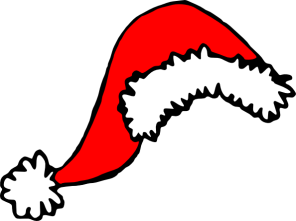 Why  
Christmas?
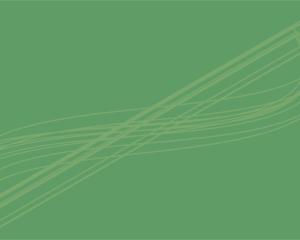 Systematic Theology by Wayne Grudem It was necessary that Jesus be fully God in order to accomplish our redemption:
Only someone who is infinite God could bear full penalty for all the sins of all those who would believe in him.
Salvation is from the Lord, and the whole message of Scripture is designed to show that no human being, no creature, could ever save man—only God himself could.
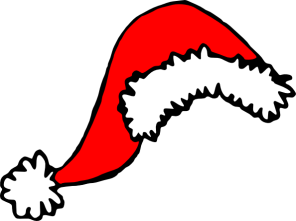 Why  
Christmas?
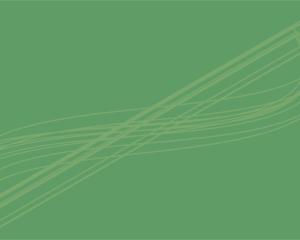 Systematic Theology by Wayne Grudem It was necessary that Jesus be fully God in order to accomplish our redemption:
Only someone who was truly and fully God could be the one mediator between God and man, both to bring us back to God and also to reveal God most fully to us.
Thus, if Jesus is not fully God, we have no salvation and ultimately no Christianity.
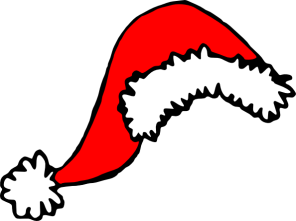 Why  
Christmas?
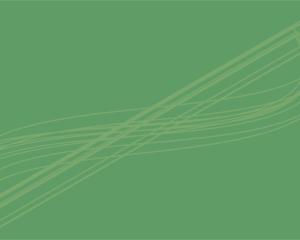 God is revealed in and by Jesus:
Through the life He lived (vs. 7-9)
The words He spoke (vs. 10)
The miracles He performed (vs. 11)
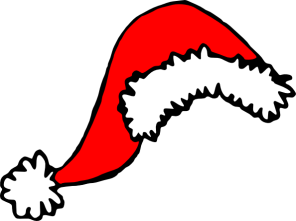 Why  
Christmas?
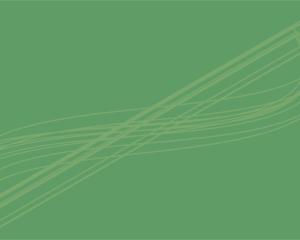 We can know who God is by being acquainted with Jesus Christ!
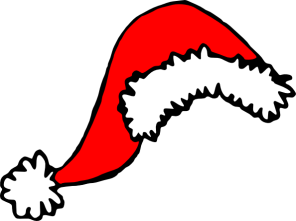 Why  
Christmas?